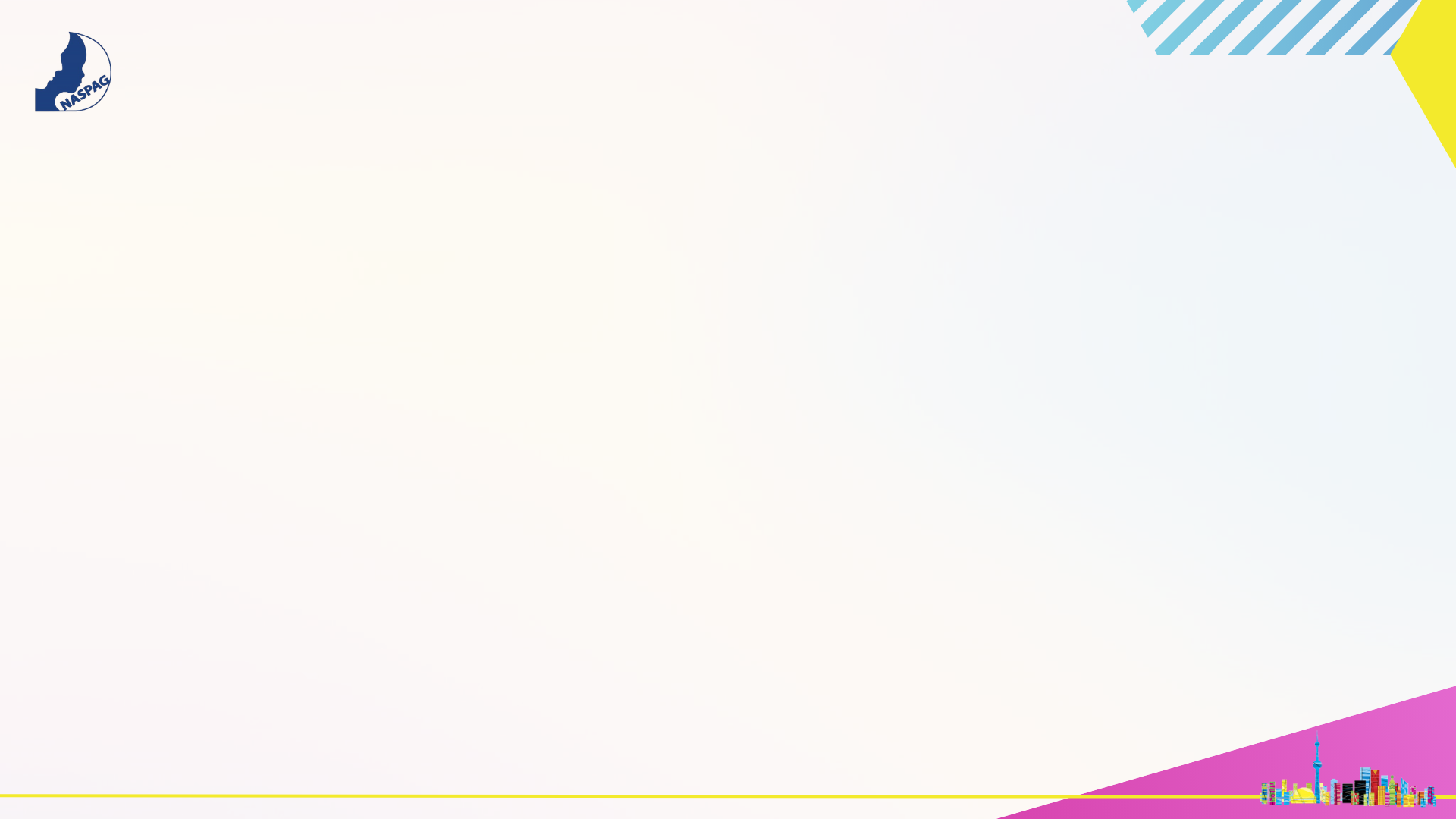 39th Annual North American Society for Pediatric and Adolescent Gynecology (NASPAG) Annual Clinical & Research Meeting
The following Planning Committee members have reported all relevant financial relationships with ineligible companies:Megan Sumida: Consulting Fee-Kureha Inc | Alla Vash-Margita: Speakers Bureau-Bayer Corporation (Relationship has ended)

All relevant financial relationships have been mitigated.
Accreditation
In support of improving patient care, this activity has been planned and implemented by MedStar Health and North American Society for Pediatric and Adolescent Gynecology. MedStar Health is jointly accredited by the Accreditation Council for Continuing Medical Education (ACCME), the Accreditation Council for Pharmacy Education (ACPE), and the American Nurses Credentialing Center (ANCC), to provide continuing education for the healthcare team. 

Credit Designation
This activity was planned by and for the healthcare team, and learners will receive 17.50 Interprofessional Continuing Education (IPCE) credits for learning and change.
Date:				April 2, 2025			
The following Planning Committee Members have no relevant financial relationships with ineligible companies to disclose:Lauren	Damle | Gylynthia Trotman | Anjali Aggarwal | Kate McCracken | Mary Romano | Beth Schwartz | Stefanie Cardamone | Serena Chan | Krista Childress | Megan Harrison | Kim Hoover | Jason Jarin | Jennifer Bercaw-Pratt |  Stephanie Cizek | Megan Jacobs | Natalie Alexander | Sarah Green | Seema Menon | Sasha Pradhan | Nichole Tyson | Judith Simms-Cendan | Olga Kciuk | Abigail Smith | Elizabeth Hovel | Thao Thieu | Lauren Wozniak | Valerie Bloomfield | Mina Farahzad

Commercial/Exhibitor Support for this activity has been provided by: Karl Storz | Hologic, Inc | Cooper Surgical, Inc
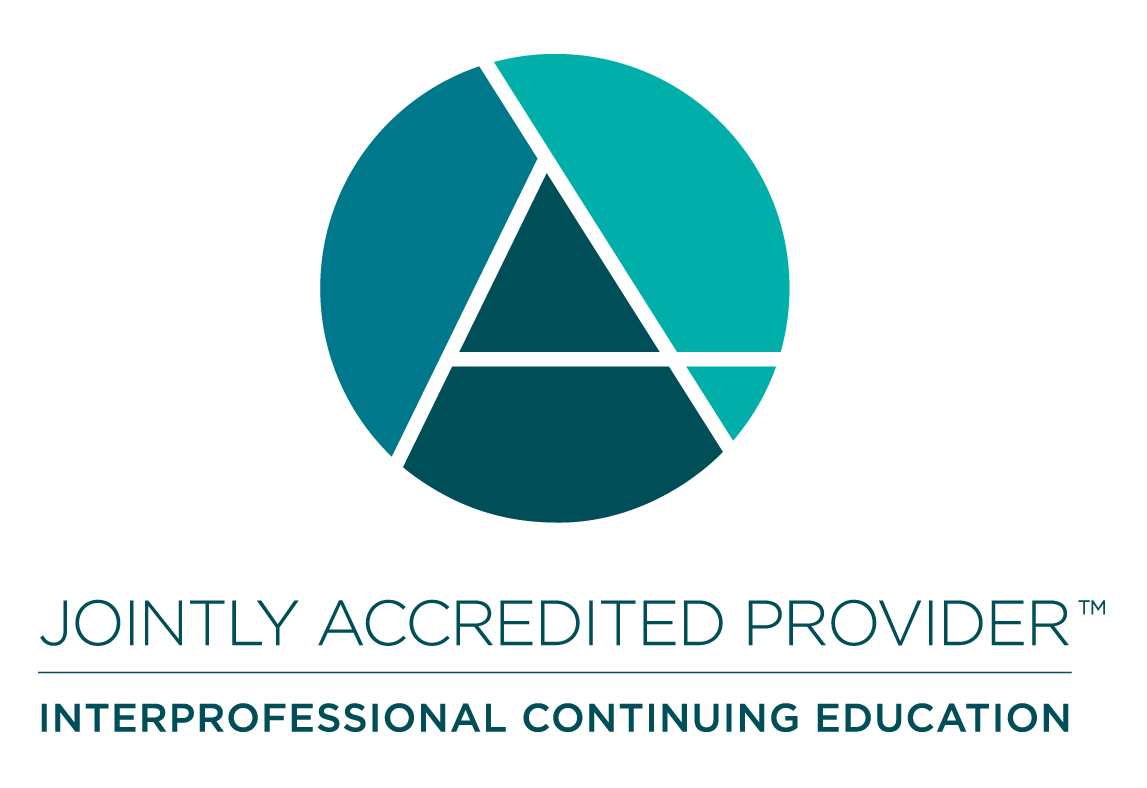 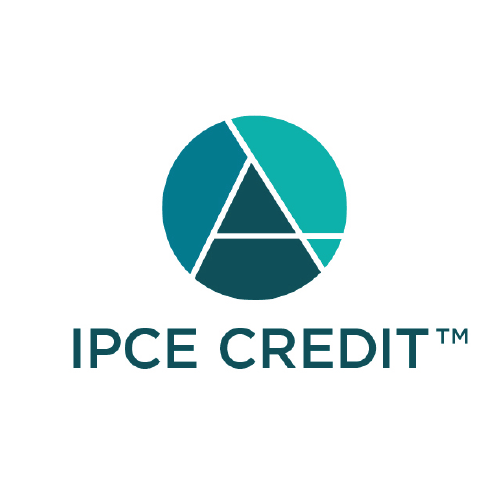 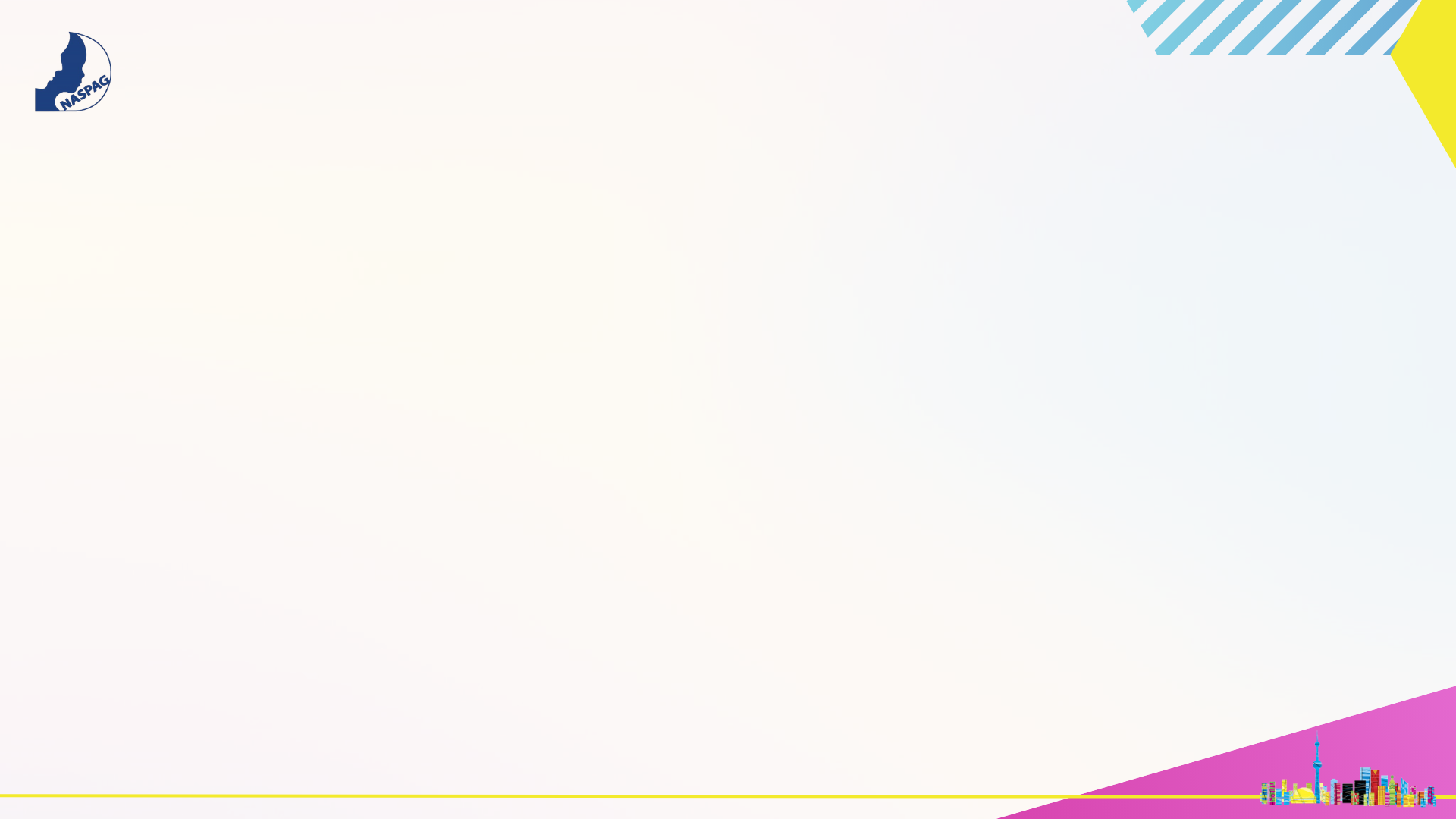 Credits Available for this Activity
Nurses: This activity is approved for 17.50 ANCC contact hours. Nurses should claim only the credit commensurate with the extent of their participation in the activity.

Physicians: MedStar Health designates this live activity for a maximum of 17.50 AMA PRA Category 1 Credits™. Physicians should claim only the credit commensurate with the extent of their participation in the activity. 

Physician Assistants:  
MedStar Health has been authorized by the American Academy of PAs (AAPA) to award AAPA Category 1 CME credit for activities planned in accordance with AAPA CME Criteria. This activity is designated for 17.50 AAPA Category 1 CME credits. PAs should only claim credit commensurate with the extent of their participation.
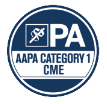 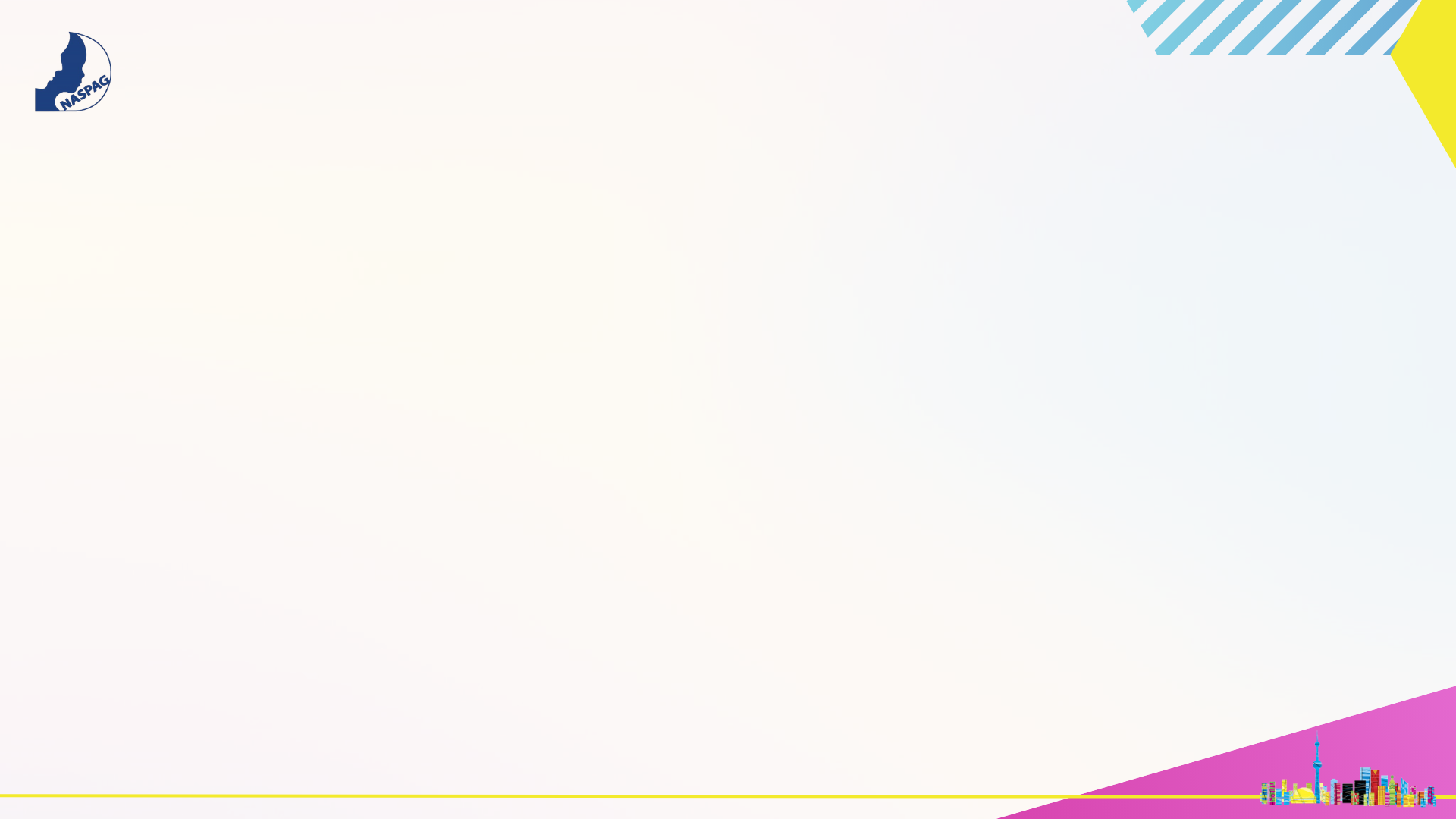 Learning Objectives
Identify scientific advancements, best practices, and innovation in fundamental and emerging topics in pediatric and adolescent gynecology.  

Apply an ethical framework to complex decision-making in the pediatric patient, with consideration of different stages of development and levels of parental involvement.

Describe the evaluation, medical and surgical management of genitourinary and reproductive tract conditions affecting the pediatric and adolescent patient and identify the procedural and imaging techniques utilized in the gynecologic care of this population. 

Identify opportunities to cultivate partnerships that can contribute to improved health outcomes for patients across clinical, research, and advocacy domains

Explore ways to meaningfully and responsively address social and structural determinants of health in clinical practice

Analyze cutting-edge research and innovations in contraception, emphasizing their implications for adolescent healthcare and the evolving landscape of reproductive health.

Illustrate effective strategies for supporting adolescent sexual and reproductive health and employ skills for providing high-quality care to adolescents

Describe the clinical presentation and medical management of common reproductive endocrinopathies affecting the pediatric and adolescent population. 

Compare approaches to complex pediatric gynecologic surgeries
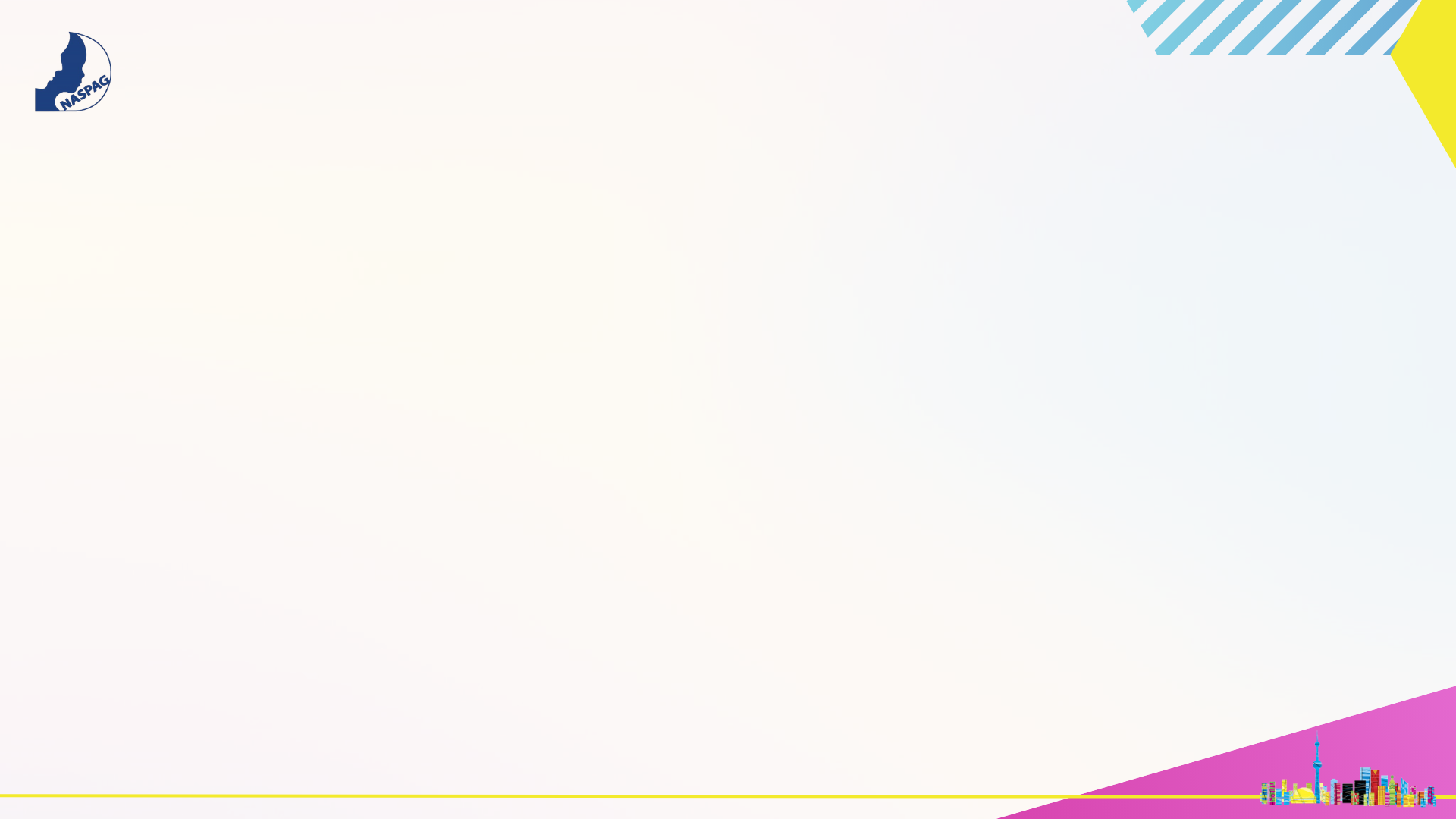 Speaker(s) Disclosure Information:
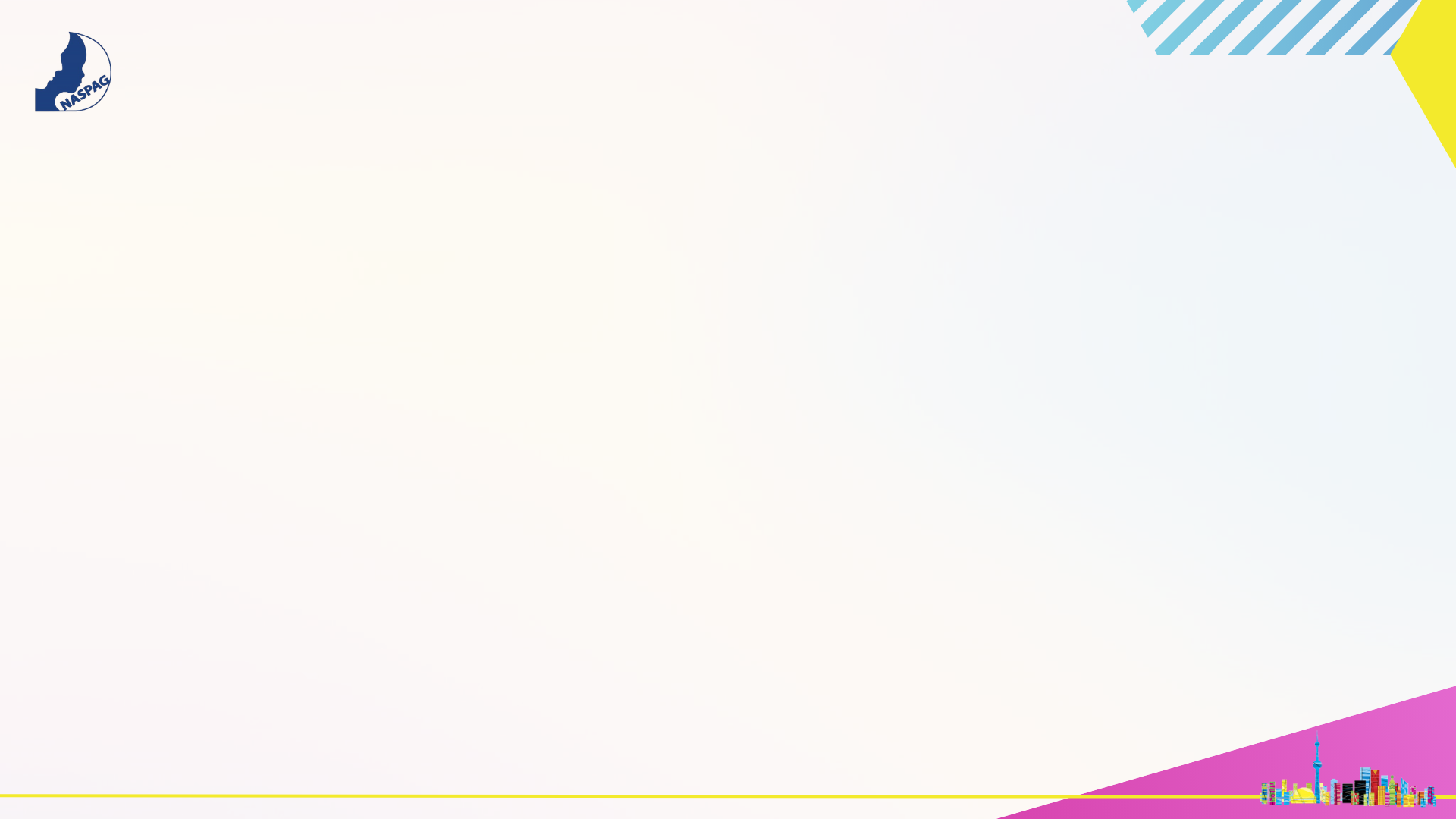 Speaker(s) Disclosure Information:
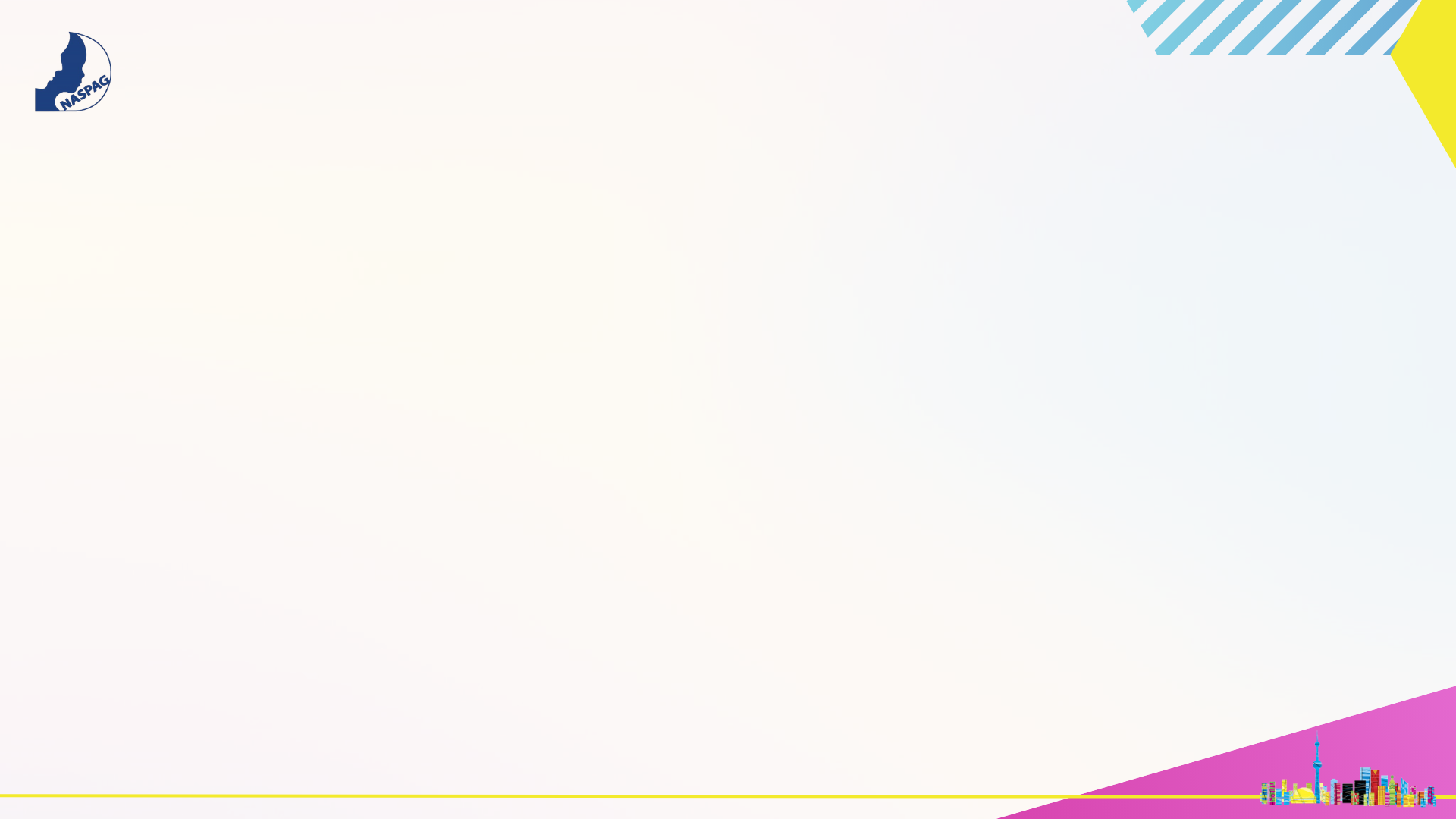 Speakers and Faculty
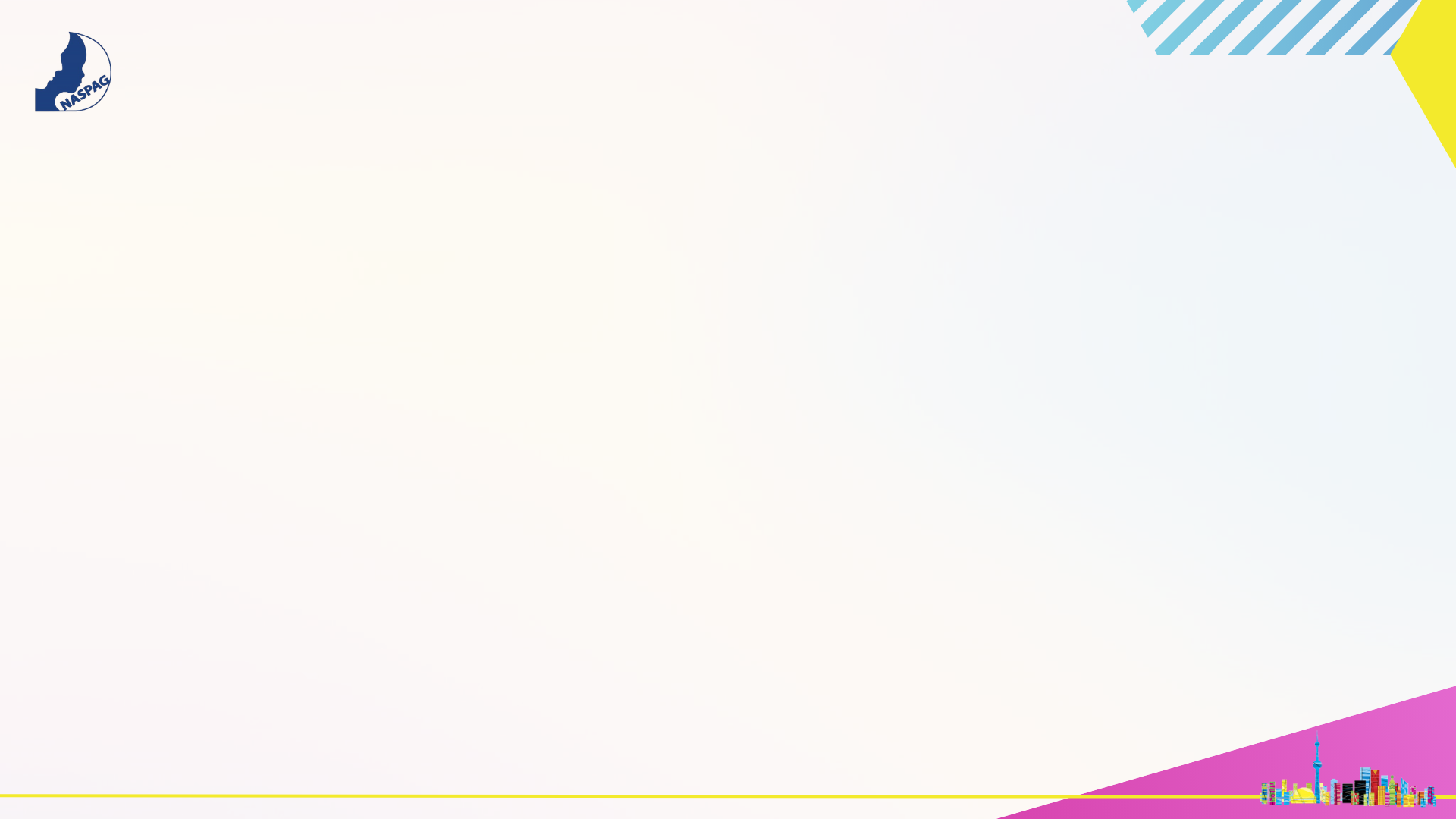 Speakers and Faculty
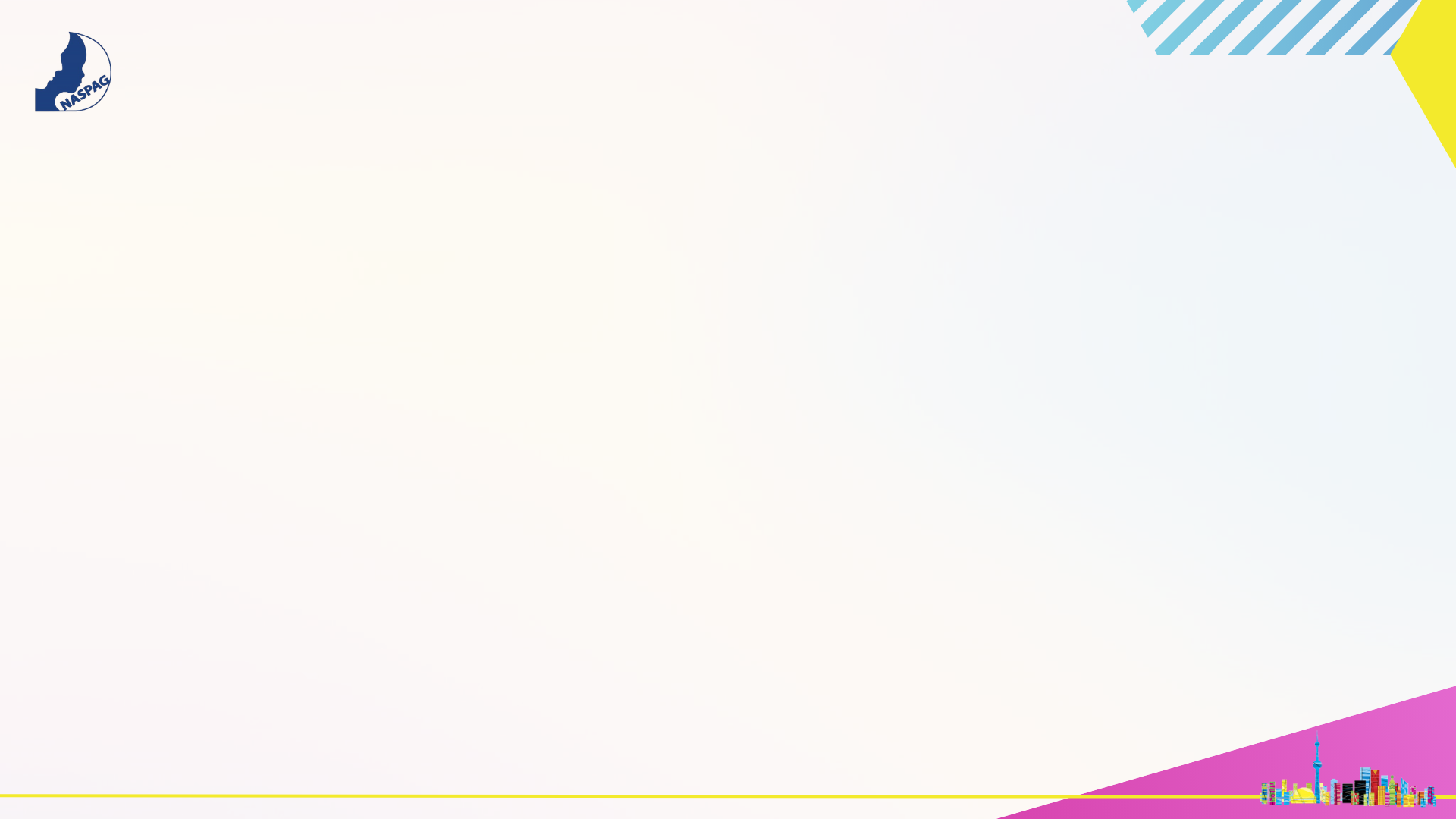 Speakers and Faculty
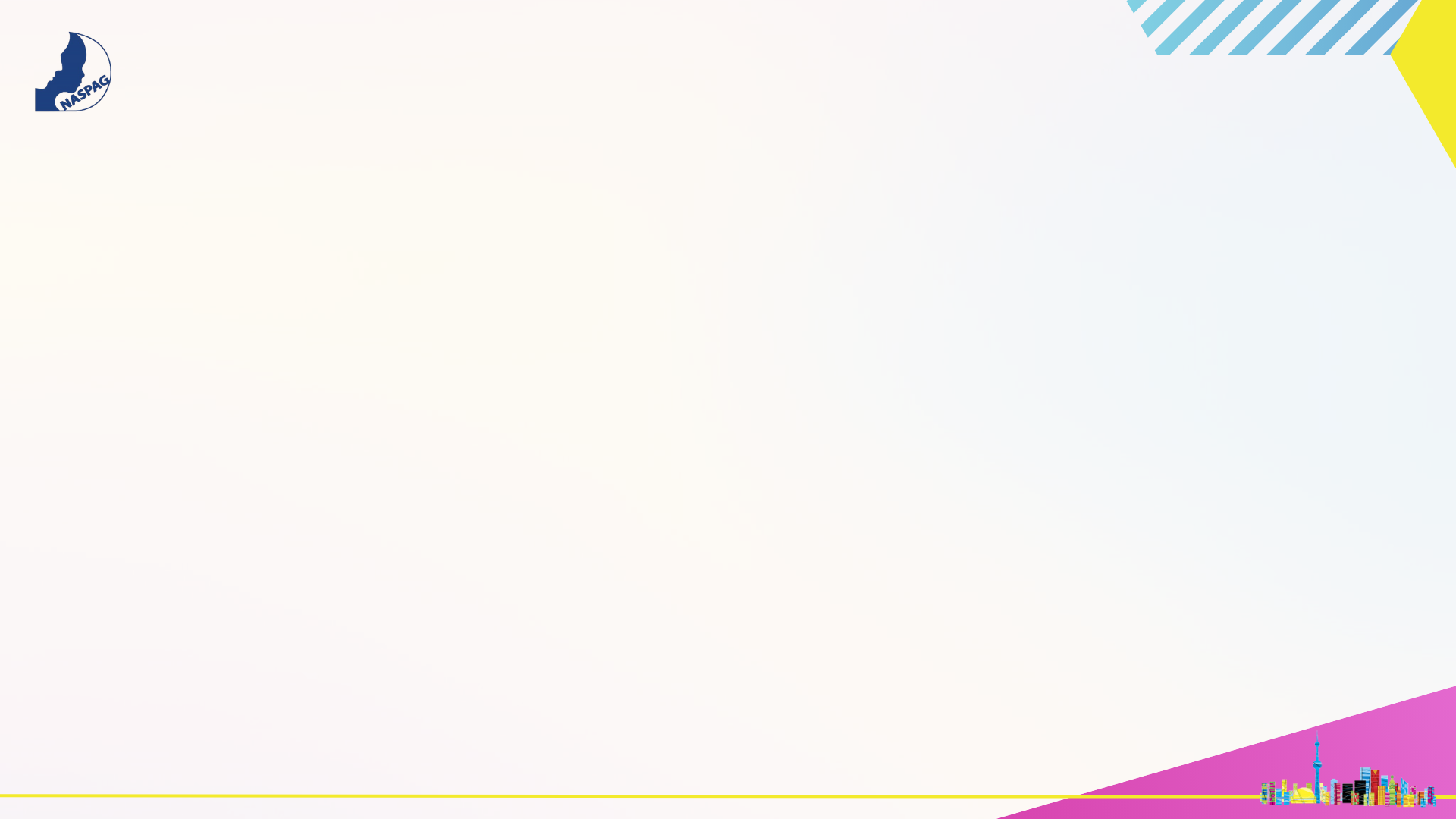 Continuing Education Credit Details
IMPORTANT INFORMATION: 
You will receive an email from MedStar Cloud-CME within 1-2 business days with instructions to complete the NASPAG ACRM evaluation. Once you receive it, please complete the online evaluation within 30 days to receive continuing education credit. 
To sign in, please use the email address you used to register for the NASPAG conference to access your account.After completing the evaluation, your CE credits will be available in your MedStar Health CE transcript on CloudCME™. CloudCME™ is a web-based continuing education portal where users can access their transcript anywhere, anytime, as well as register for MedStar Health conferences. Healthcare provider demographic information from all MedStar entities has been uploaded to CloudCME™ to facilitate a single sign-on system. For questions about accessing CloudCME™, please contact: 
SiTEL Help Desk at 855-745-1861, Monday through Friday from 8 a.m. to 5 p.m. EST, 
or at medstarceapplications@email.sitel.org